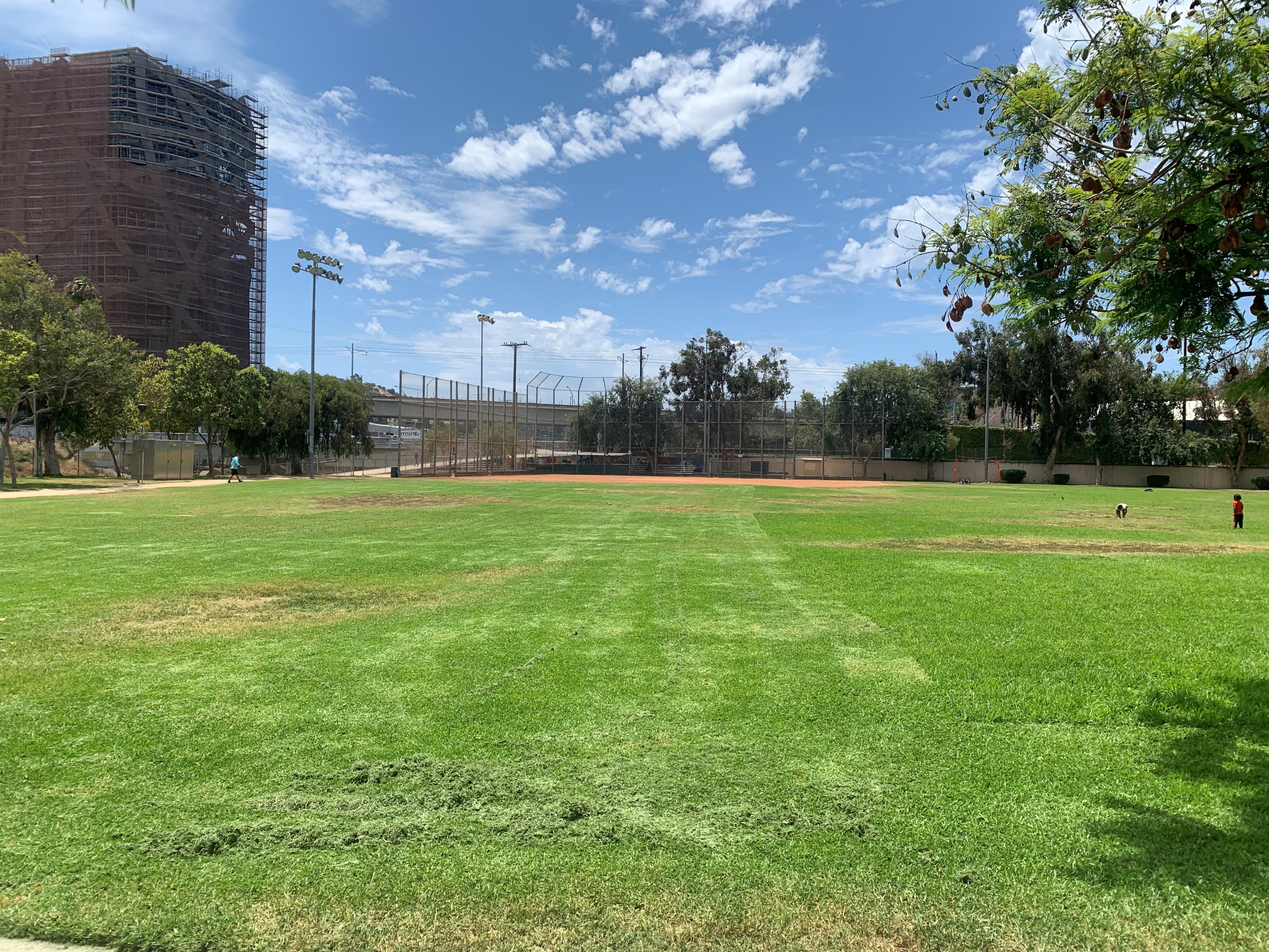 Syd Kronenthal Park
Stormwater Capture Project
Feasibility Study - Status Update 
March 23, 2023

City of Culver City Sustainability Subcommittee
Presenter: Sean Singletary, Environmental Programs & Operations Manager, City of Culver City Department of Public Works
Background
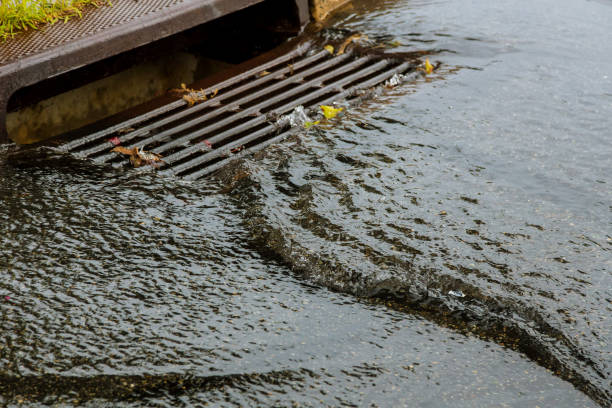 Urban runoff from rainfall or dry-weather water waste flows into Ballona Creek and eventually the ocean through the Municipal Separate Storm Sewer System. 

During this process, pollutants can mix with urban runoff, causing damage to aquatic life and potential health risks to humans.
complying With Regulations
Multiple entities regulate and provide oversight on stormwater management, including:

National Pollutant Discharge Elimination System permit program
Ballona Creek Watershed Management Group
Santa Monica Bay Restoration Commission
Santa Monica Bay Groundwater Sustainability Agency
Los Angeles Regional Water Quality Control Board (MS4 Permit)
Central Santa Monica Bay Watershed Area Steering Committee (Measure W)
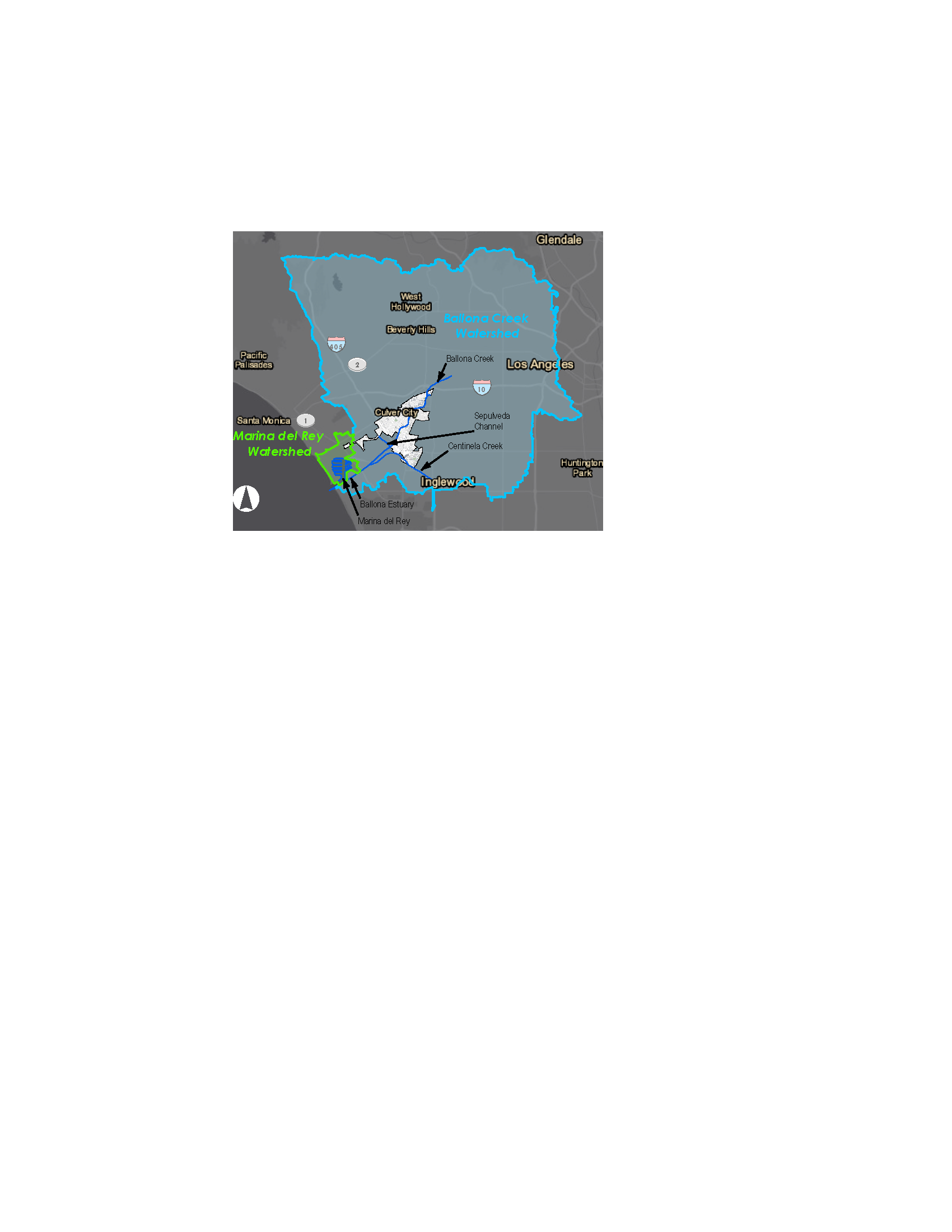 COMPLIANCE
DECISION TOOLS
FUNDING
Stormwater quality Master plan
Identify pathways toward stormwater quality regulatory compliance
Identify project and partnering opportunities to supplement and leverage Measure CW and Measure W revenue
Develop priority scenarios for project implementation and spending
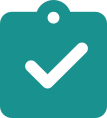 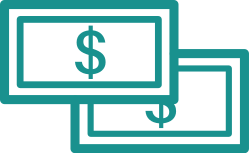 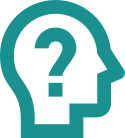 [Speaker Notes: To focus our stormwater efforts, we underwent the plan in 2019.]
Prioritizing  Projects
Analyzed sites Citywide by many factors including: 
 Drainage Area
 Land Uses
 Groundwater
 Soil Types
 Storm Drain
 Localized Flooding
 Disadvantaged Areas
Prioritizing  Projects
441 project opportunities were identified: Regional, Green Street and Low Impact Development Projects
 
69 acre-feet of potential project storage

Adopted by City Council in August 2021

The Top Priority Project was Syd Kronenthal Park
Added to City’s Capital Improvement Budget in FY 2022
The City applied for and received a Technical Resources Program (TRP) Feasibility Grant from Los Angeles County
The TRP kicked off in April 2022
Concept in TRP application
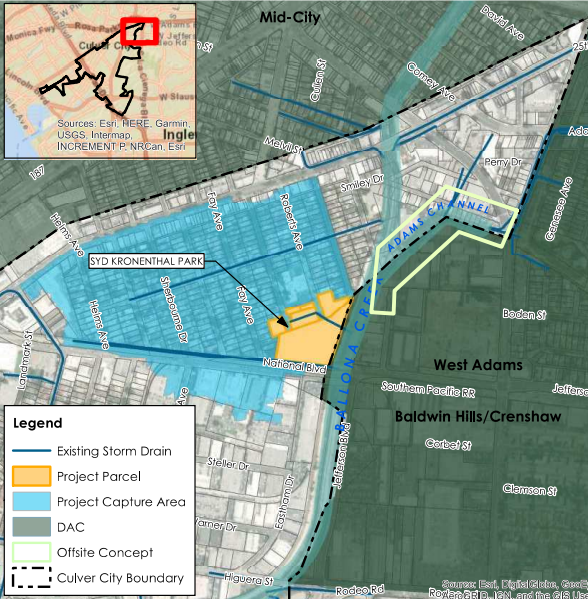 1.2 acres Underground storage chamber and 2.0 acres permavoid irrigation shallow reservoir beneath Park grass and baseball fields.
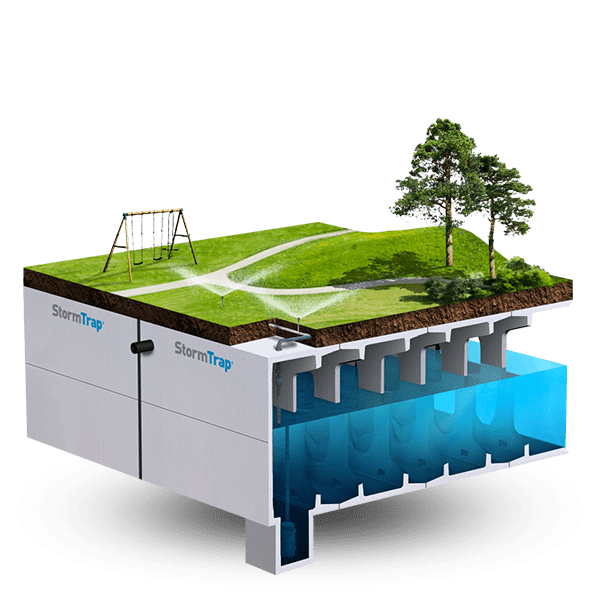 Main St
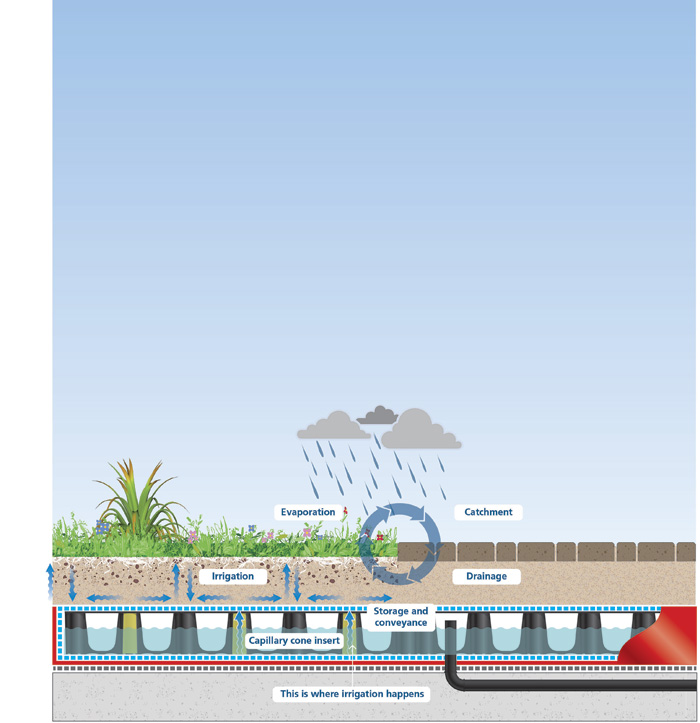 S Fremont Ave
Hampden Terrace
[Speaker Notes: Located beneath the Park’s grass and baseball fields, the project initially focused on constructing a 1.2-acre underground storage chamber beneath the Park to capture and treat stormwater runoff from the roadway and surrounding neighborhood. The original concept from 2021, shown here, included the installation of 2.0 acres of a permavoid irrigation shallow reservoir beneath the Park but above the storage chamber to provide passive year-round irrigation. Utilities, delineations, and infiltration rates were evaluated through GIS analysis and best available data, after which a field survey was performed.]
Concept in TRP application
Adams Channel Concept – Dry weather flow capture from 6,800 acres.
Dry weather flows are the biggest contaminant for our natural water bodies is Southern California and include runoff from over-irrigation, car washing, and other urban discharges.
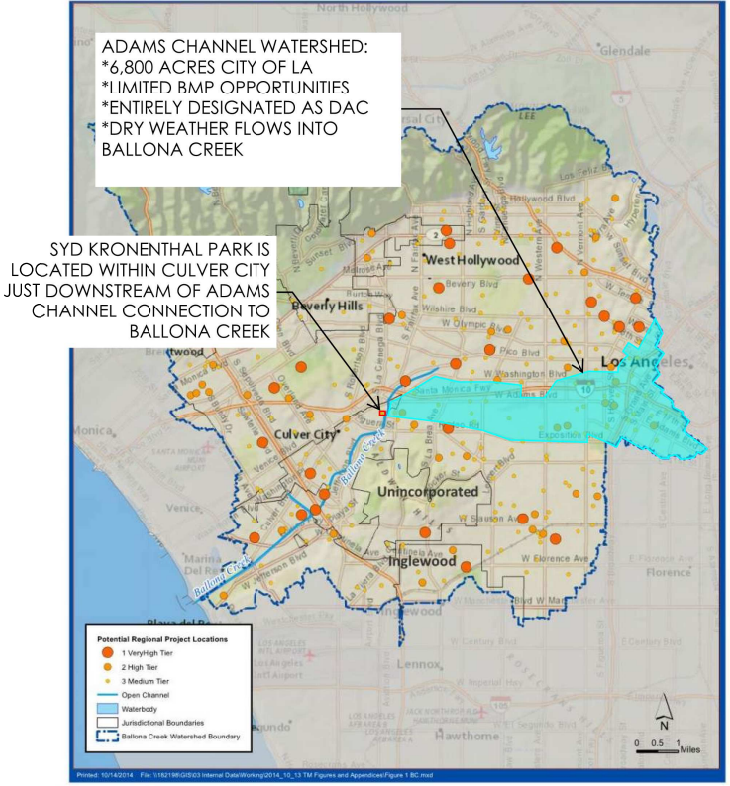 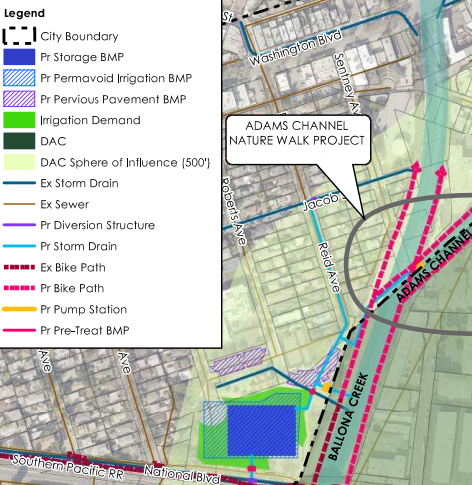 Main St
S Fremont Ave
Hampden Terrace
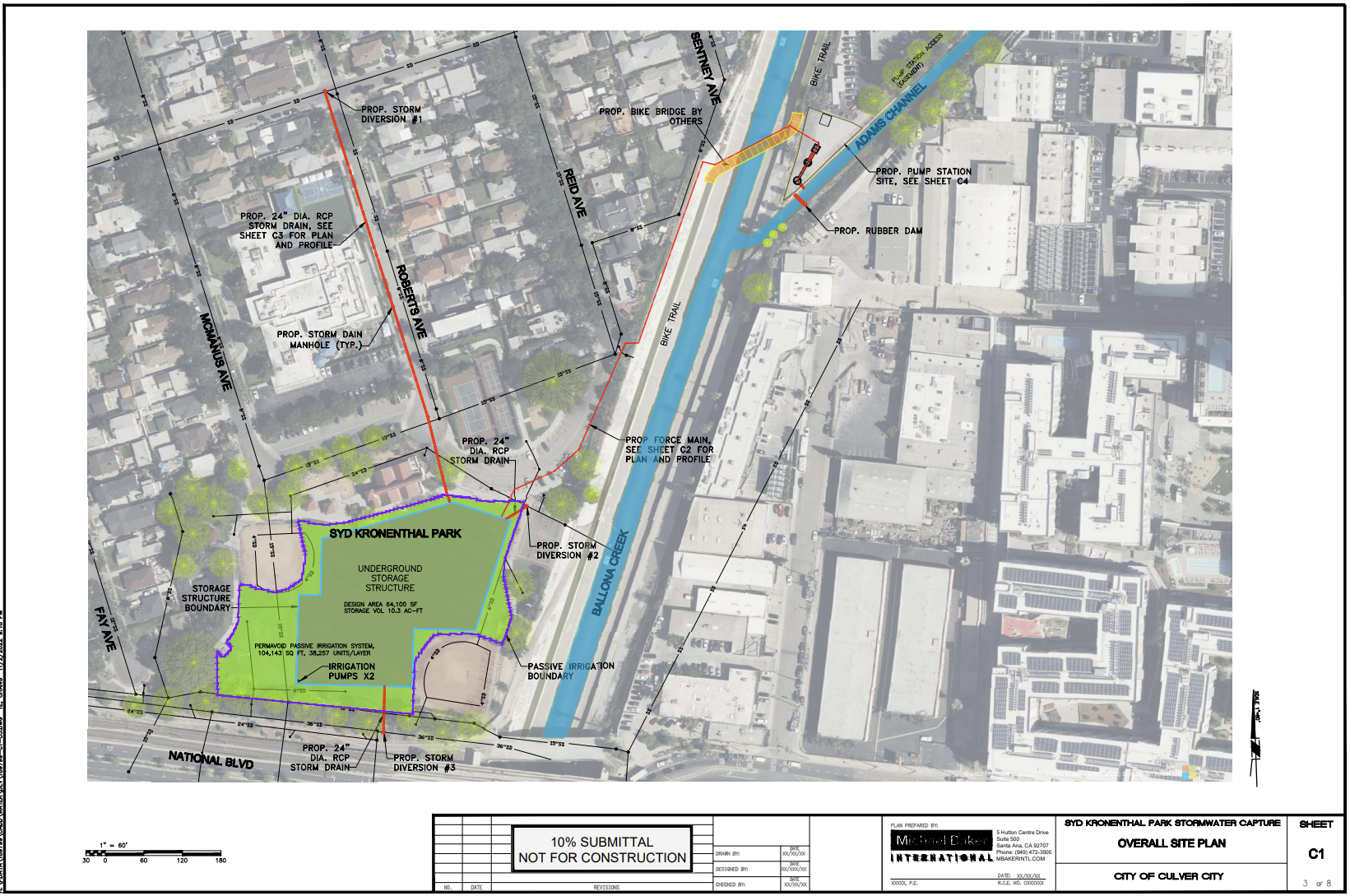 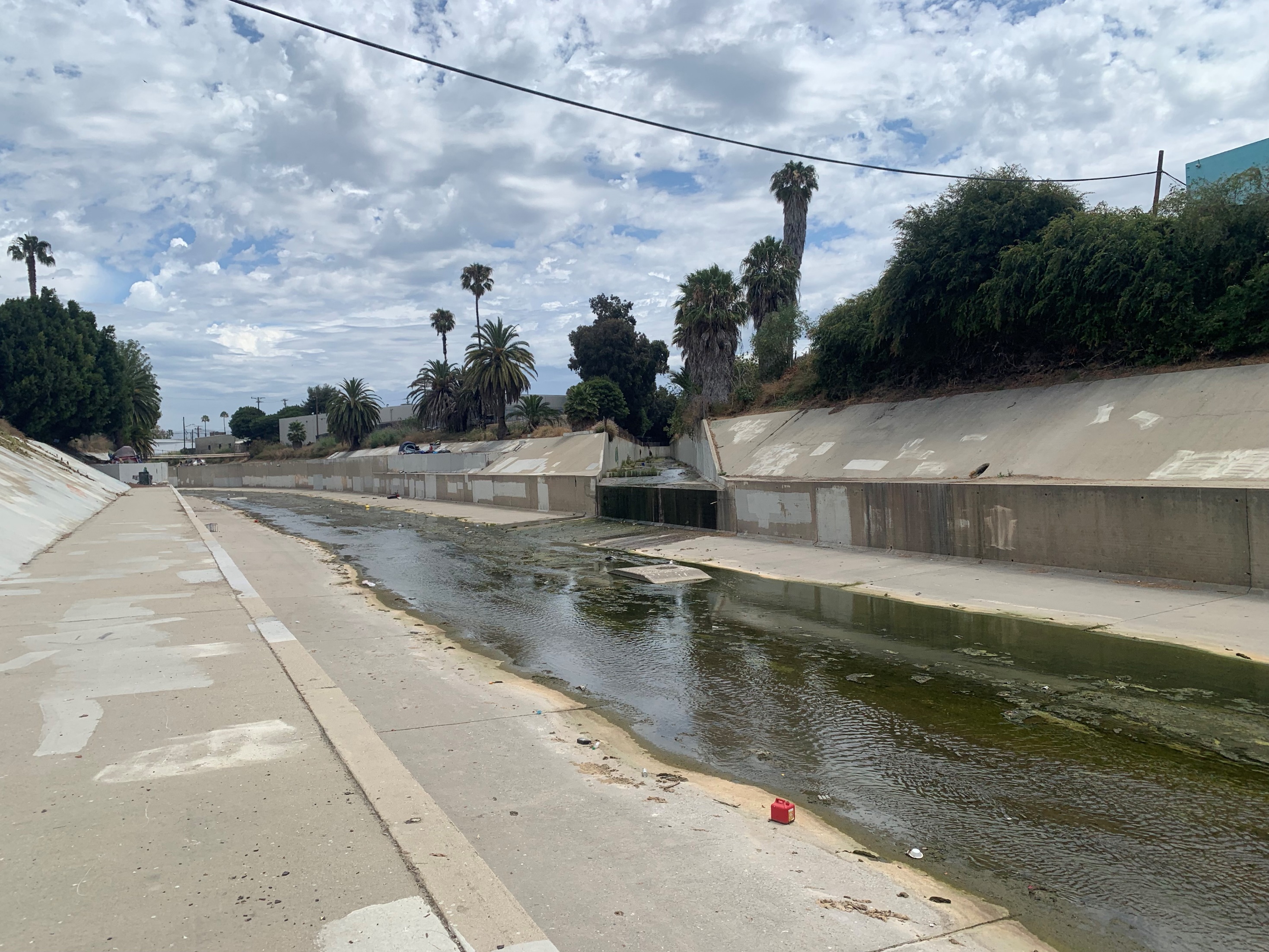 Adams Channel confluence with Ballona Creek
Primary Treatment – Capture and Use
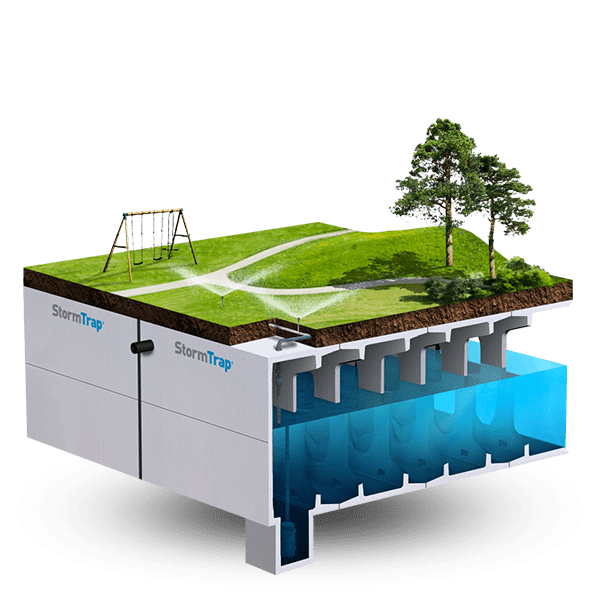 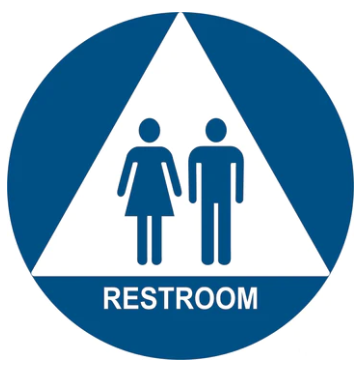 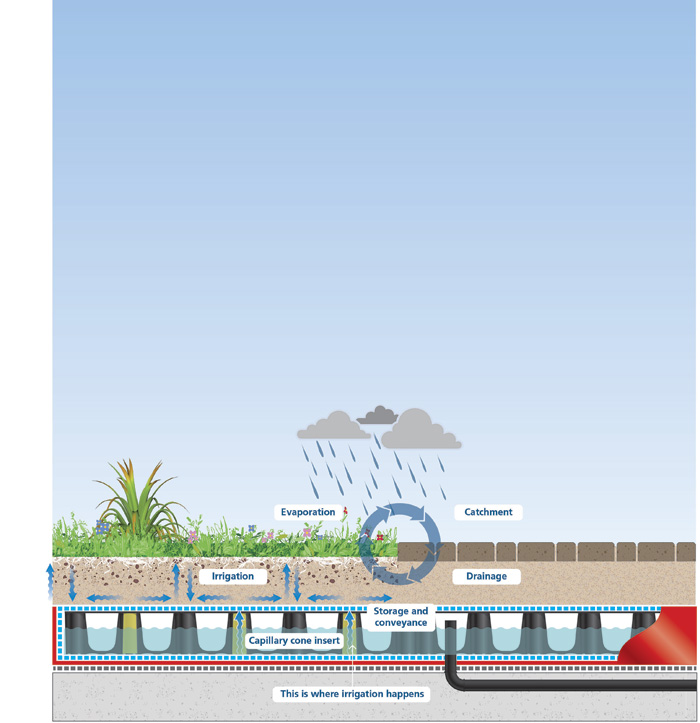 [Speaker Notes: Bioswales/Rain Gardens
Educational signage]
Secondary Treatment Alternatives -  Infiltration
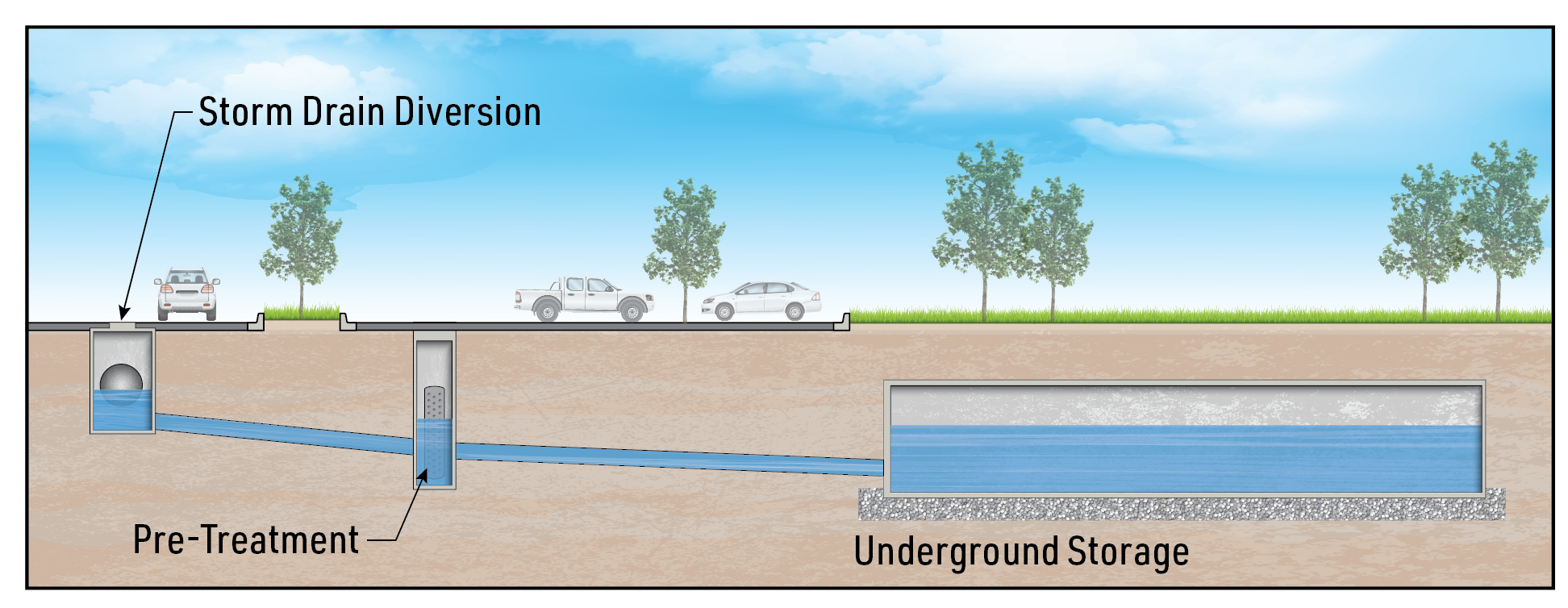 Secondary Treatment Alternatives - Divert to Sewer
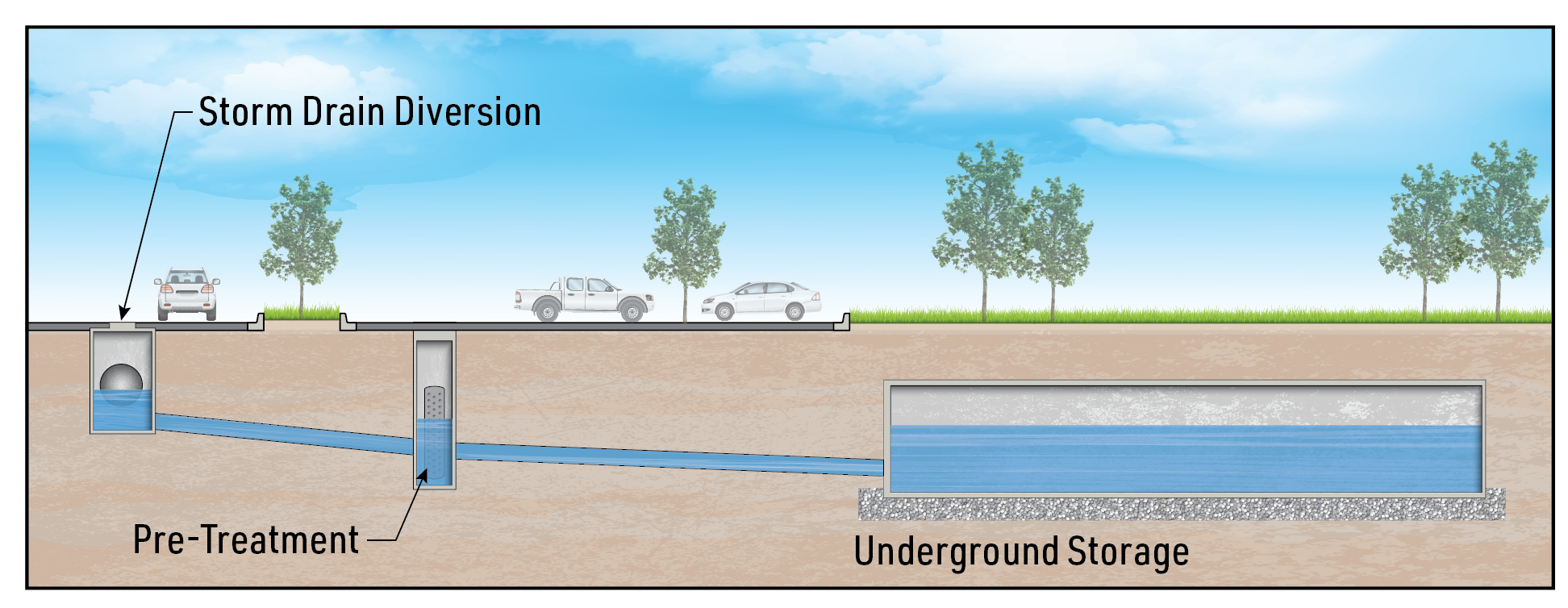 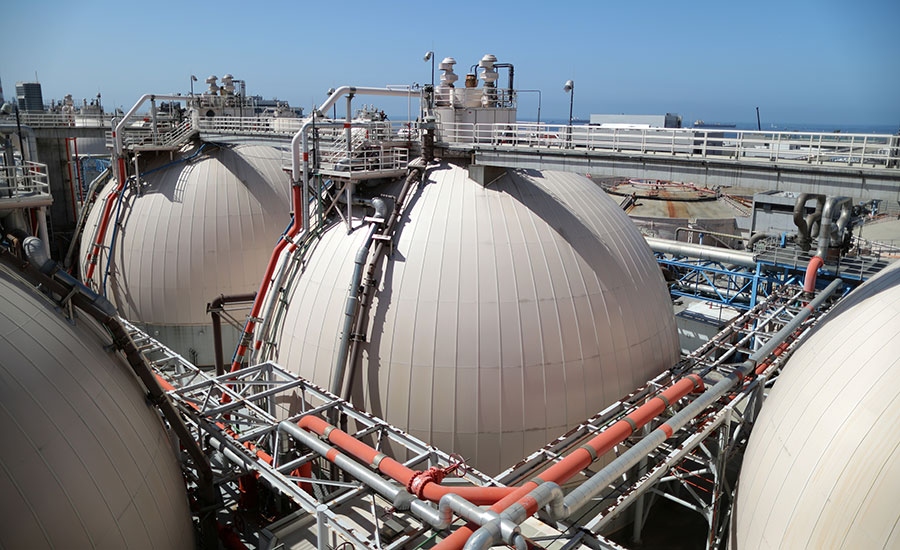 Hyperion Treatment Plant
Secondary Treatment Alternatives - Treat and Release
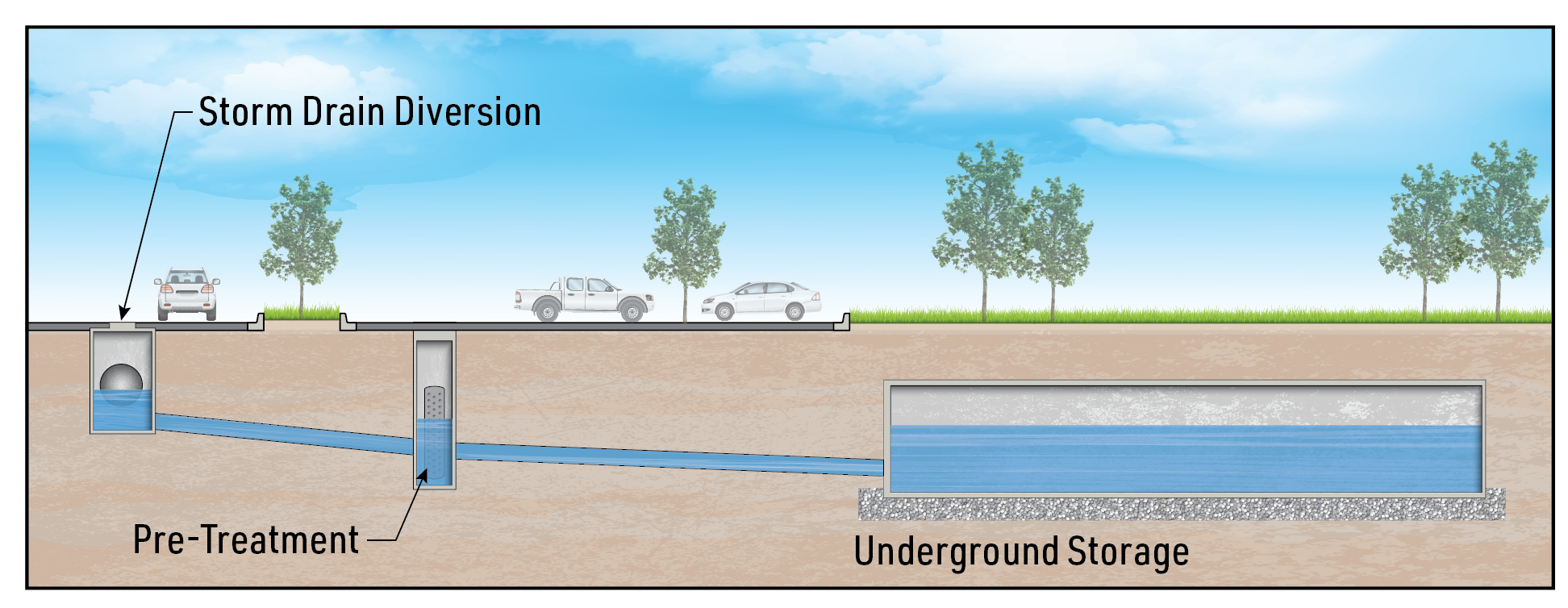 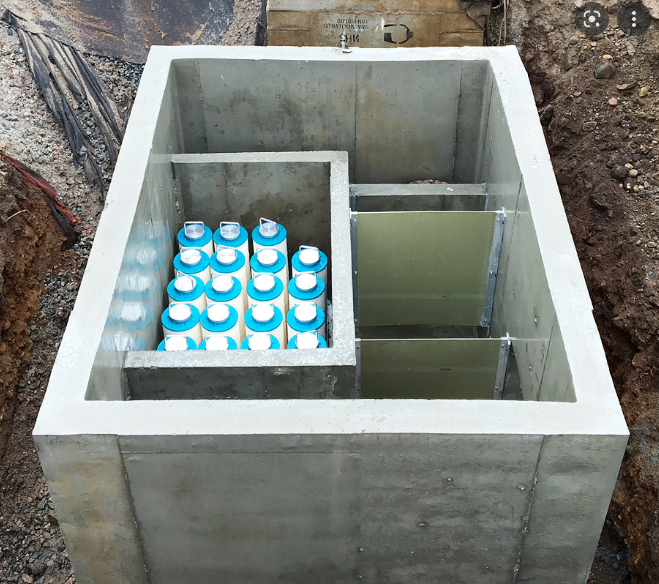 Treatment Device
Estimated Project Timeline
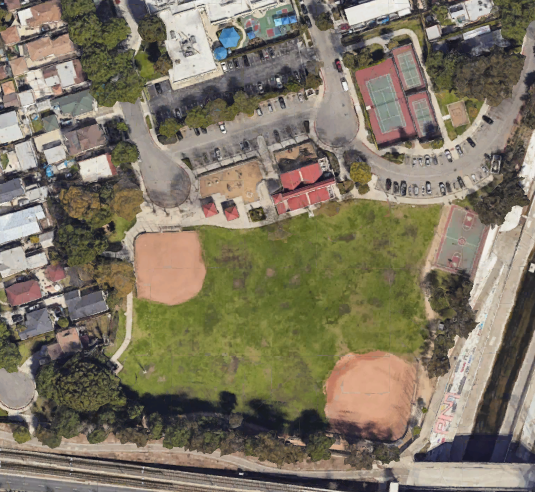 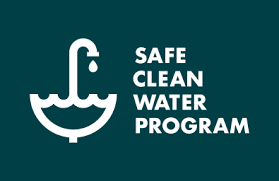 Approx. Facility Access During Construction
Accessible During Construction
Construction Area – No Access
[Speaker Notes: Seeking project funding partners – Caltrans is interested.]
Status
Desktop analyses (completed)
Site visit (completed)
Hydrology report (completed)
Geotechnical report (completed)
Public Outreach (in progress)
Environmental & Permitting (in progress)
Plan development
Financial Partnership
Any questions?
Sean Singletary, Environmental Programs & Operations Manager
Sean.singletary@culvercity.org

https://www.culvercity.org/City-Projects/PW-Project-Syd-Kronenthal-Park-Stormwater-Project